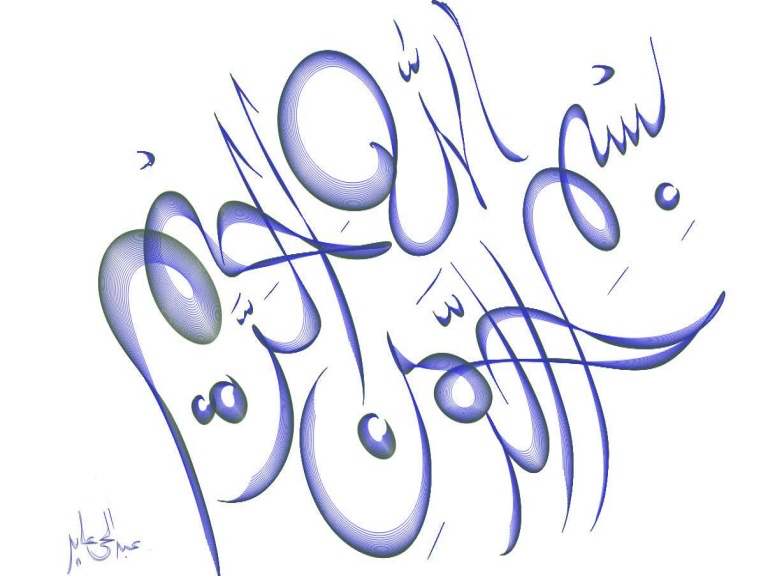 Case presentationRefractory BLBL in 6 yr old boy
Elham Shahgholi  MD
Maryam Behfar  MD
6 year old boy presented with weight loss and Anorexia. Fever and bone pain  negative
Physical examination:
Massive hepatosplenomegaly
 No lymphadenomegaly
Investigations:
CBC:
      Wbc: 2100 (nut 32%, lym:60%, mo:3%, Eo:2%, lyn v.:3%)
      Hb: 10.9   
      Plt: 134000

Coagulation test: 
      PT, PTT: normal 
ESR: 13
Investigations:
LFT 
     AST: 73
     ALT: 16
     Alk P.: 529
LDH: 869
Investigations:
Other
      HBV: Neg
      TSH: 12 ↑
      BHCG: <0.5
      AFP: 2.1
     2MP: Neg
     EBV:  IgG→pos,  IgM→Neg
    CMV: Neg
Investigations:
Sonography:
       Heterogeneous  spleen, 132 mm
       Heterogeneous liver, 140 mm,  
       Multiple hypo-echo lesions without vascularity in liver
       No Ascites
       No LAP
       
  CXR:
      Normal
CT scan:
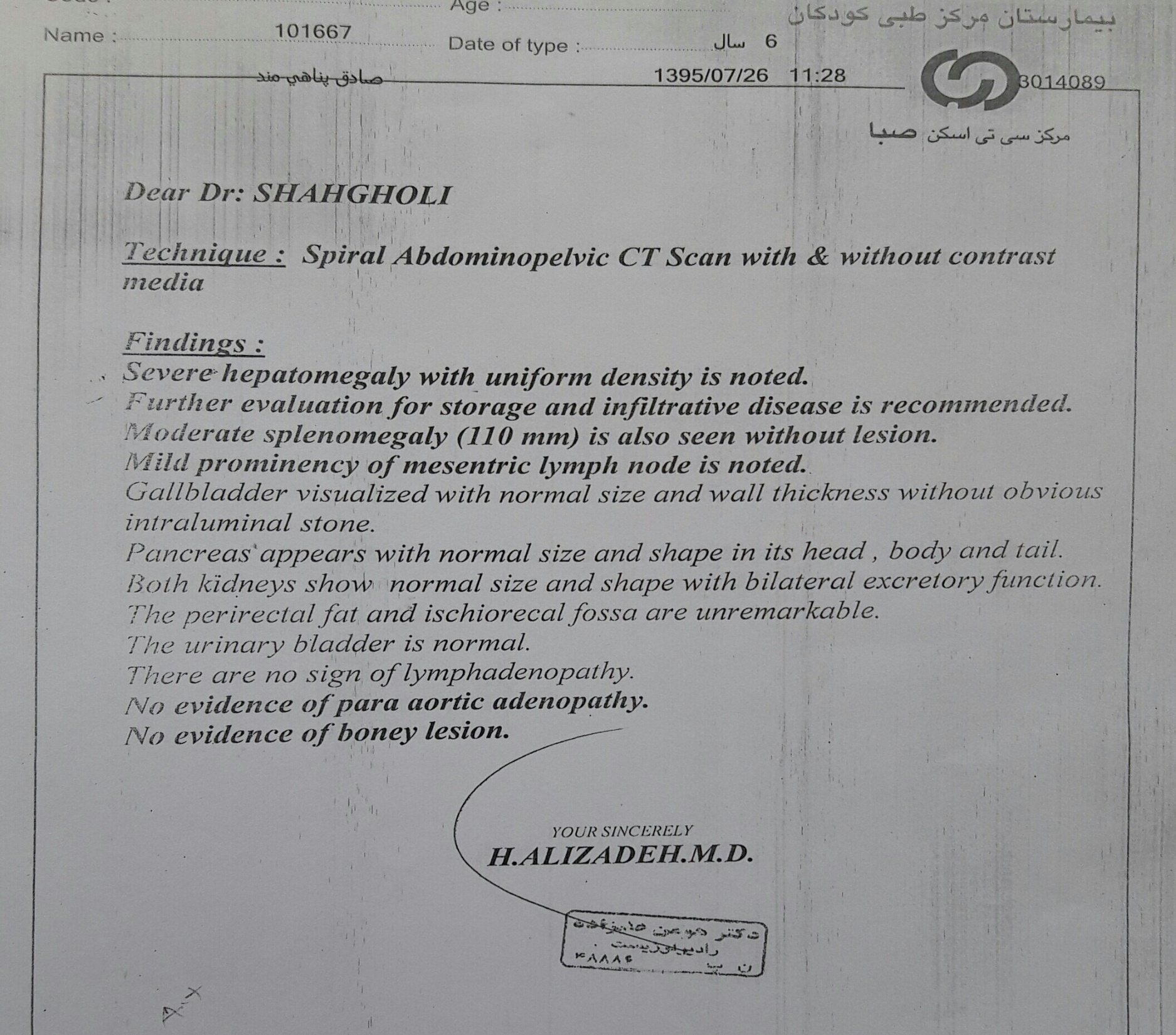 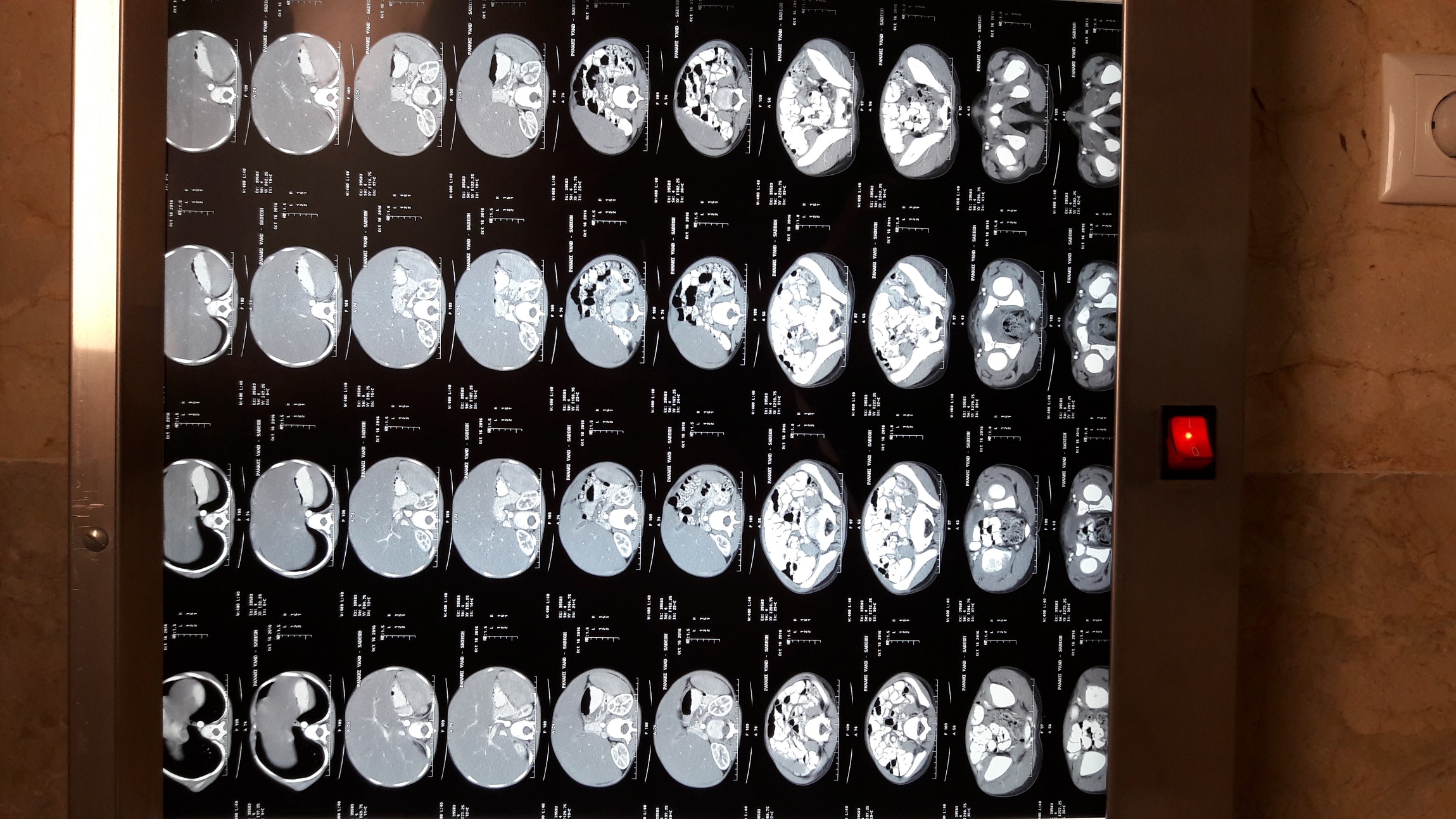 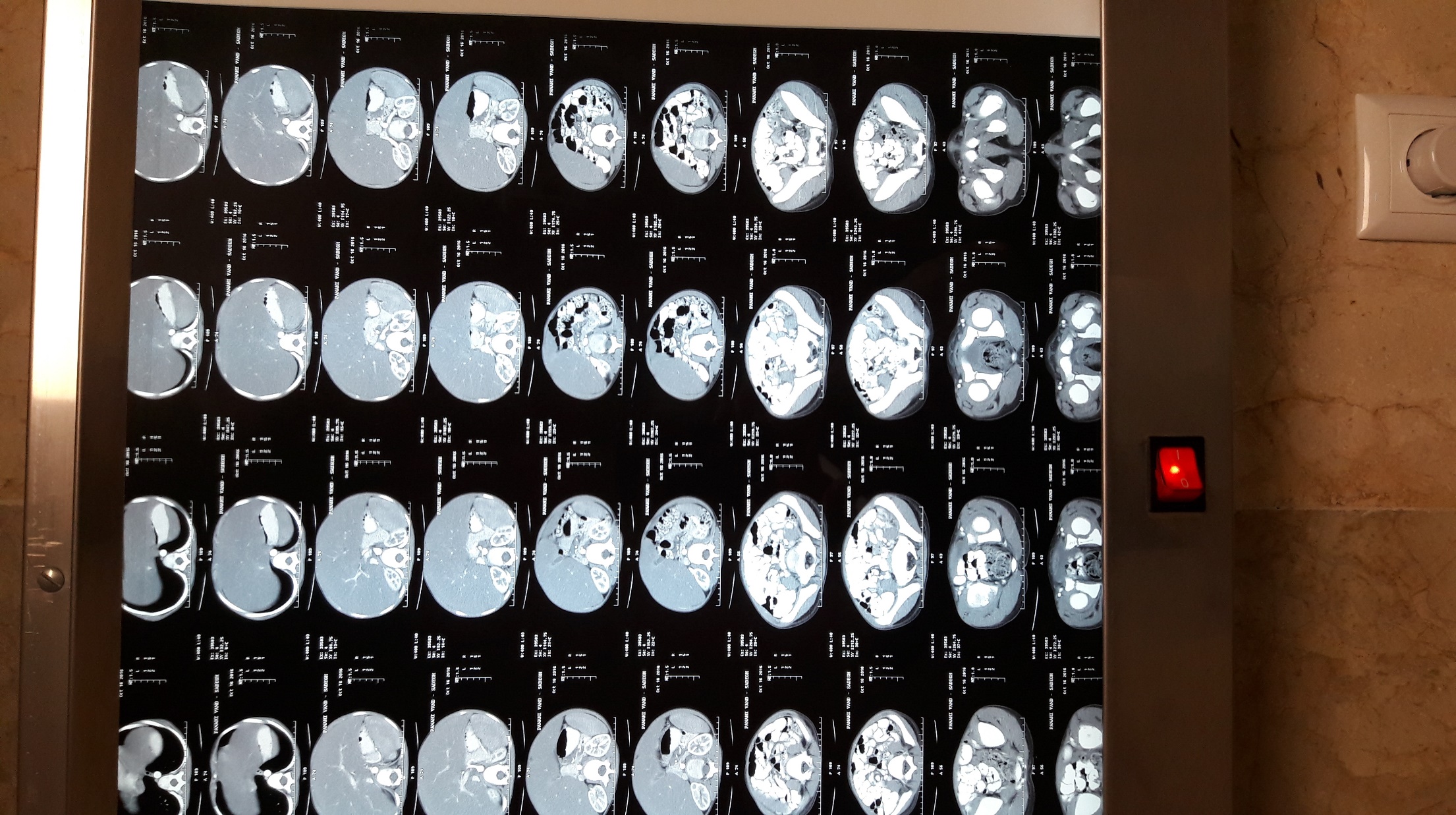 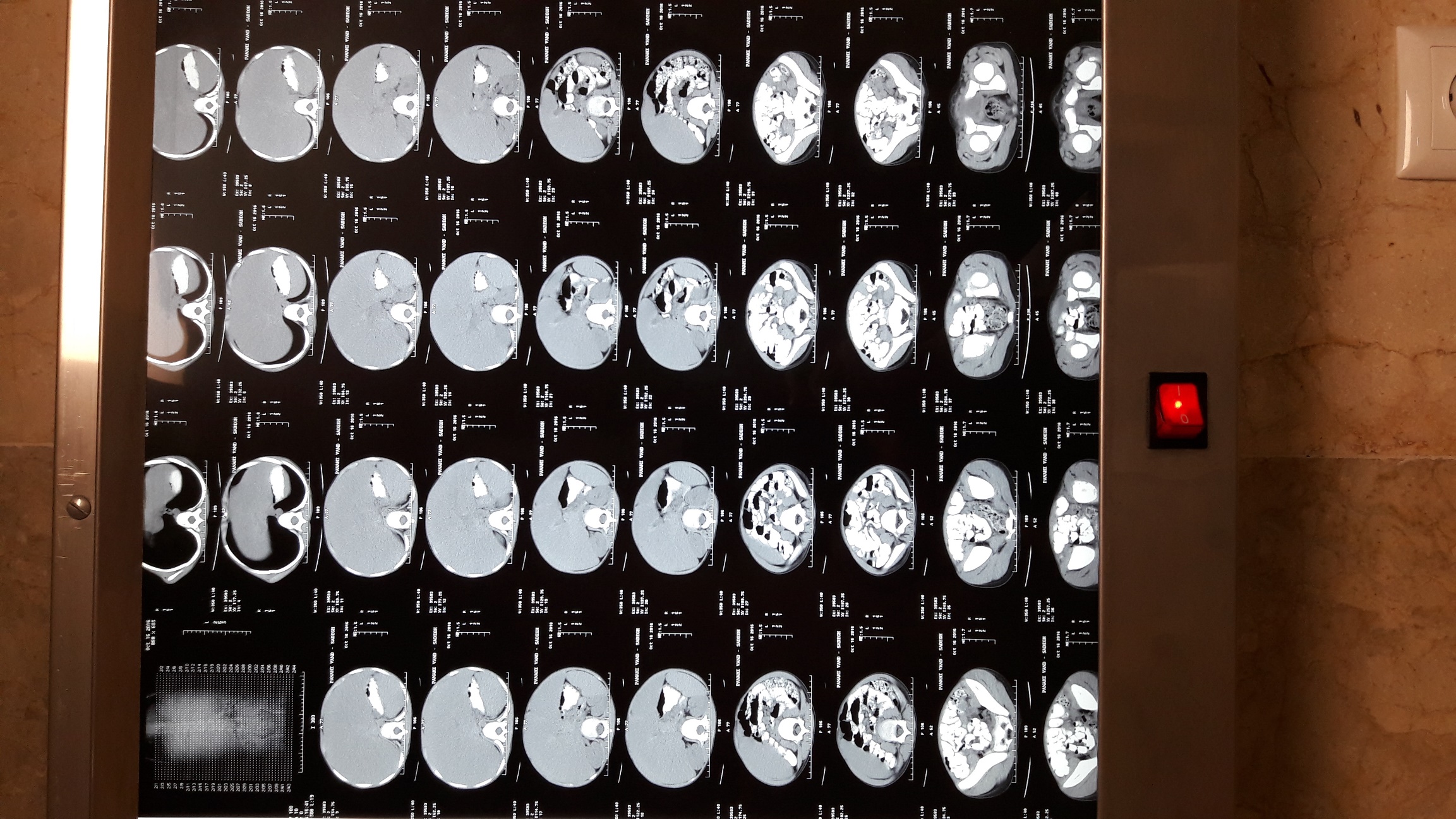 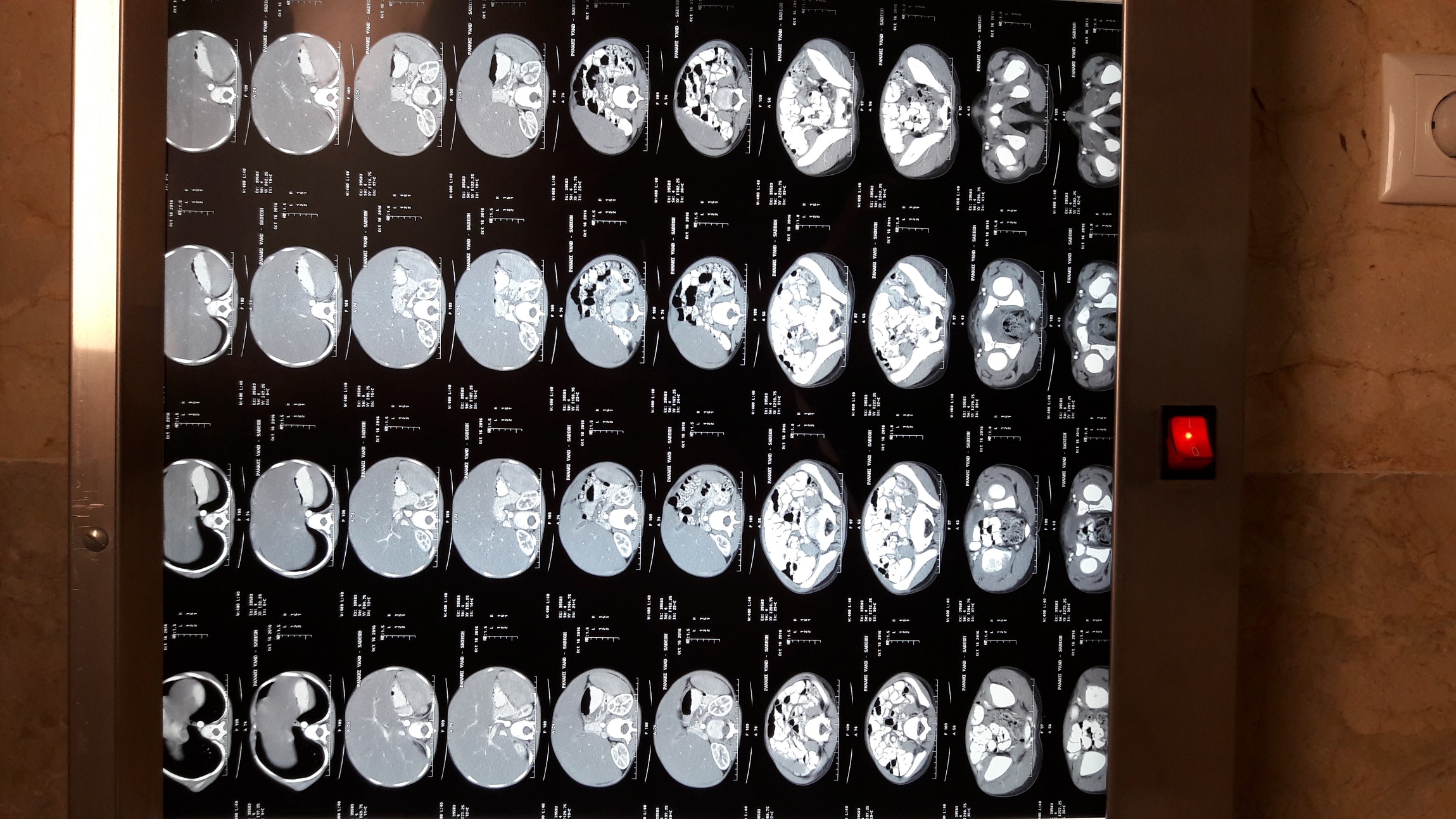 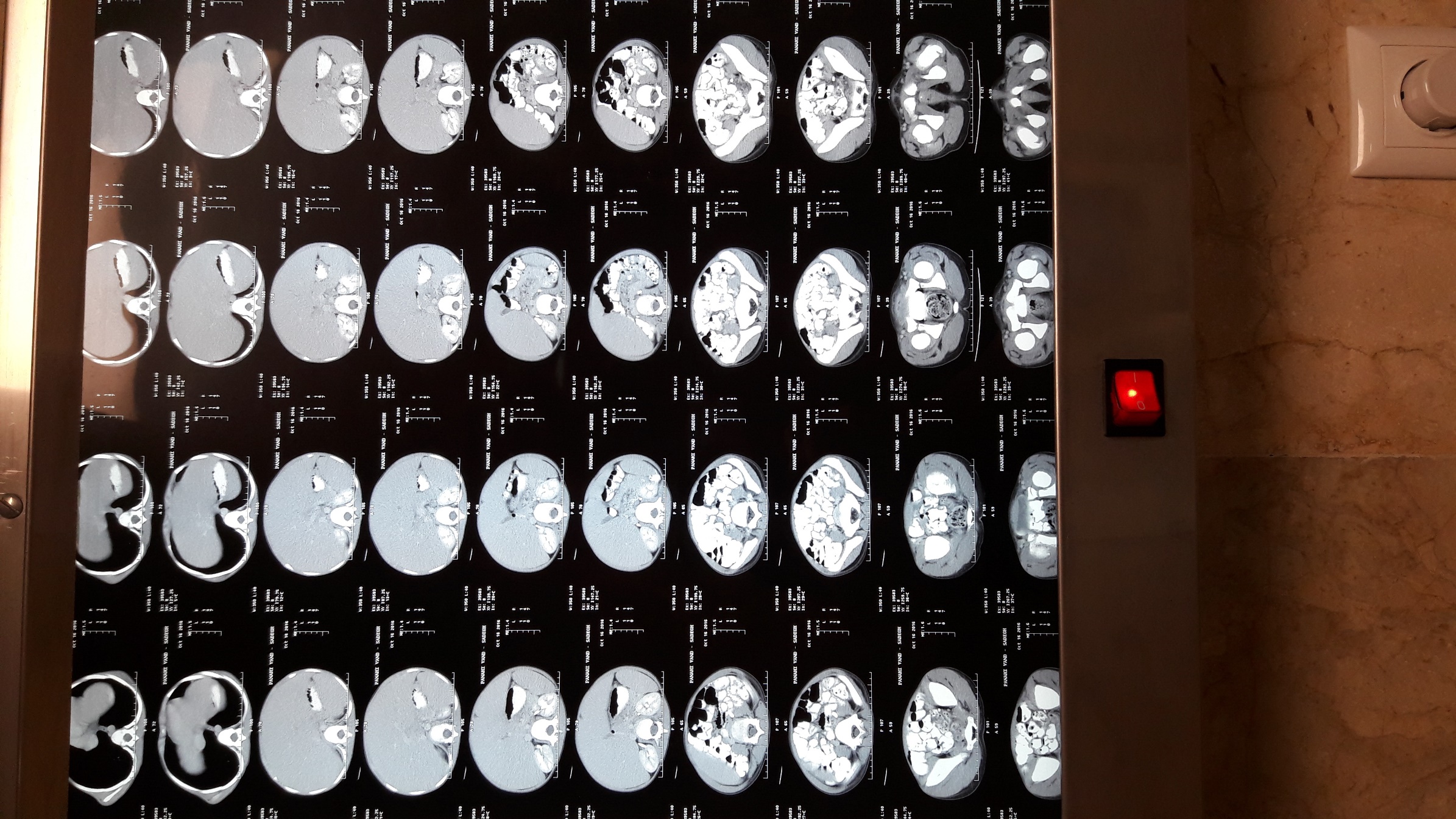 1st BMA & BMB
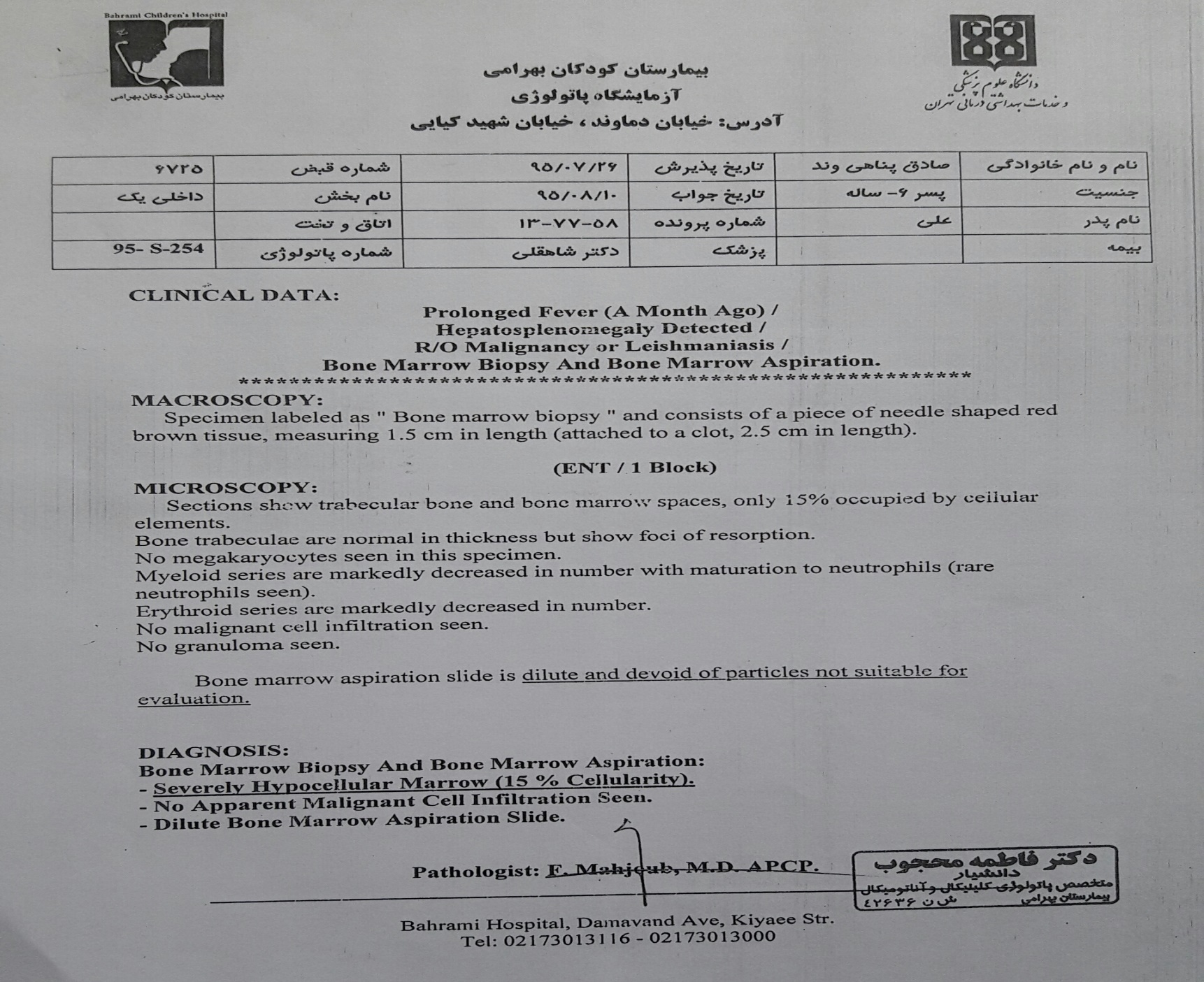 Immunophenotyping
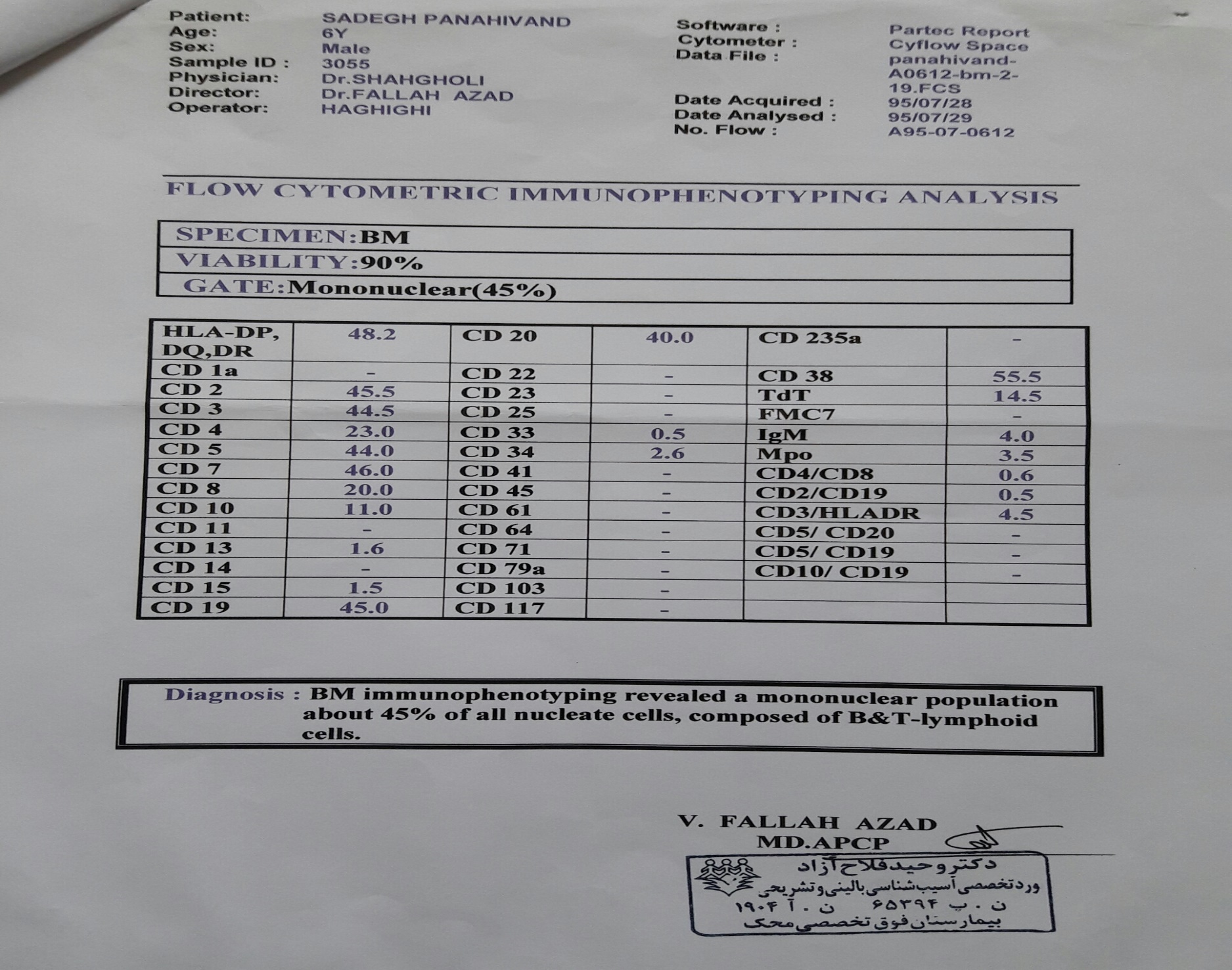 CSF
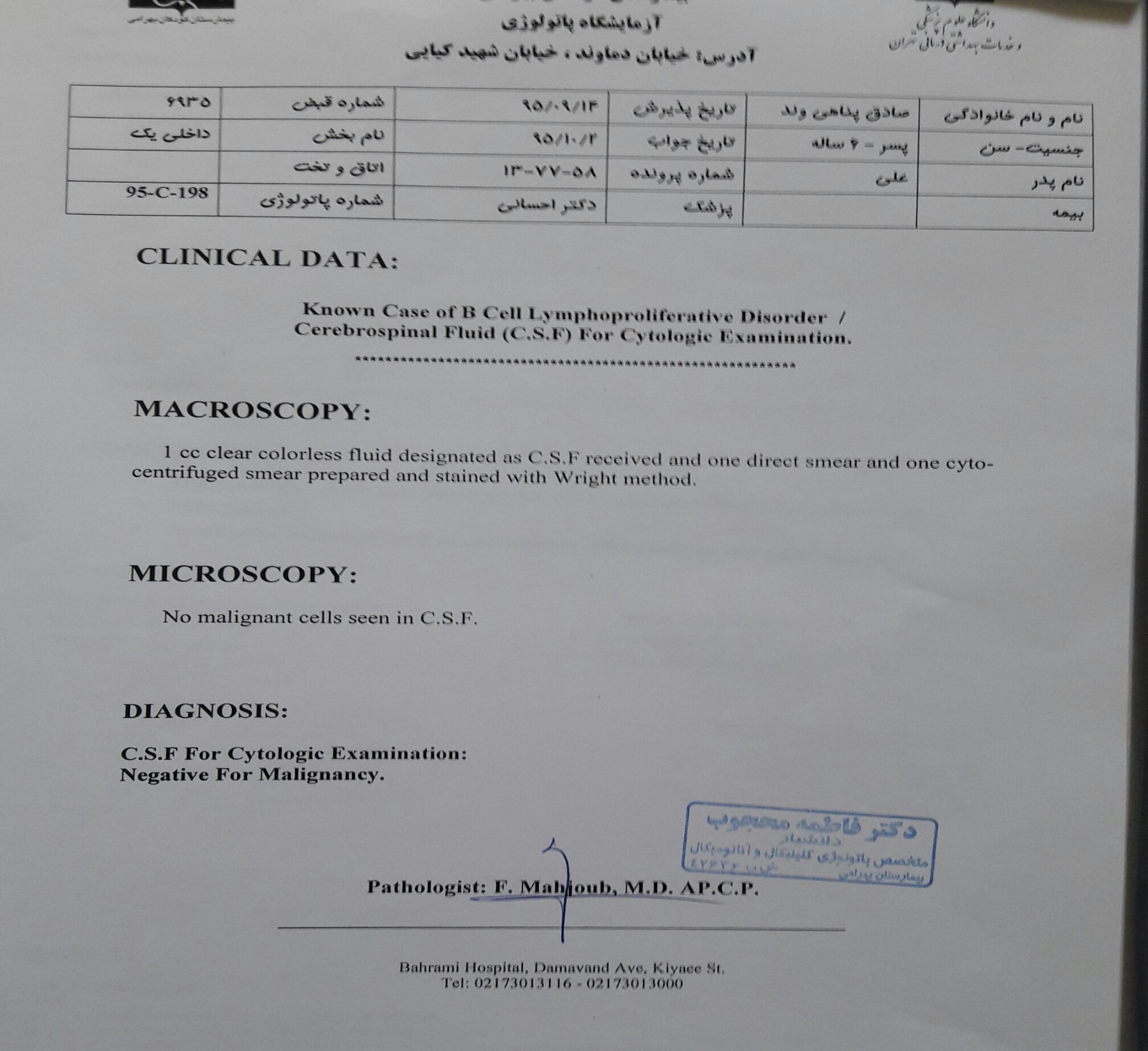 Liver biopsy
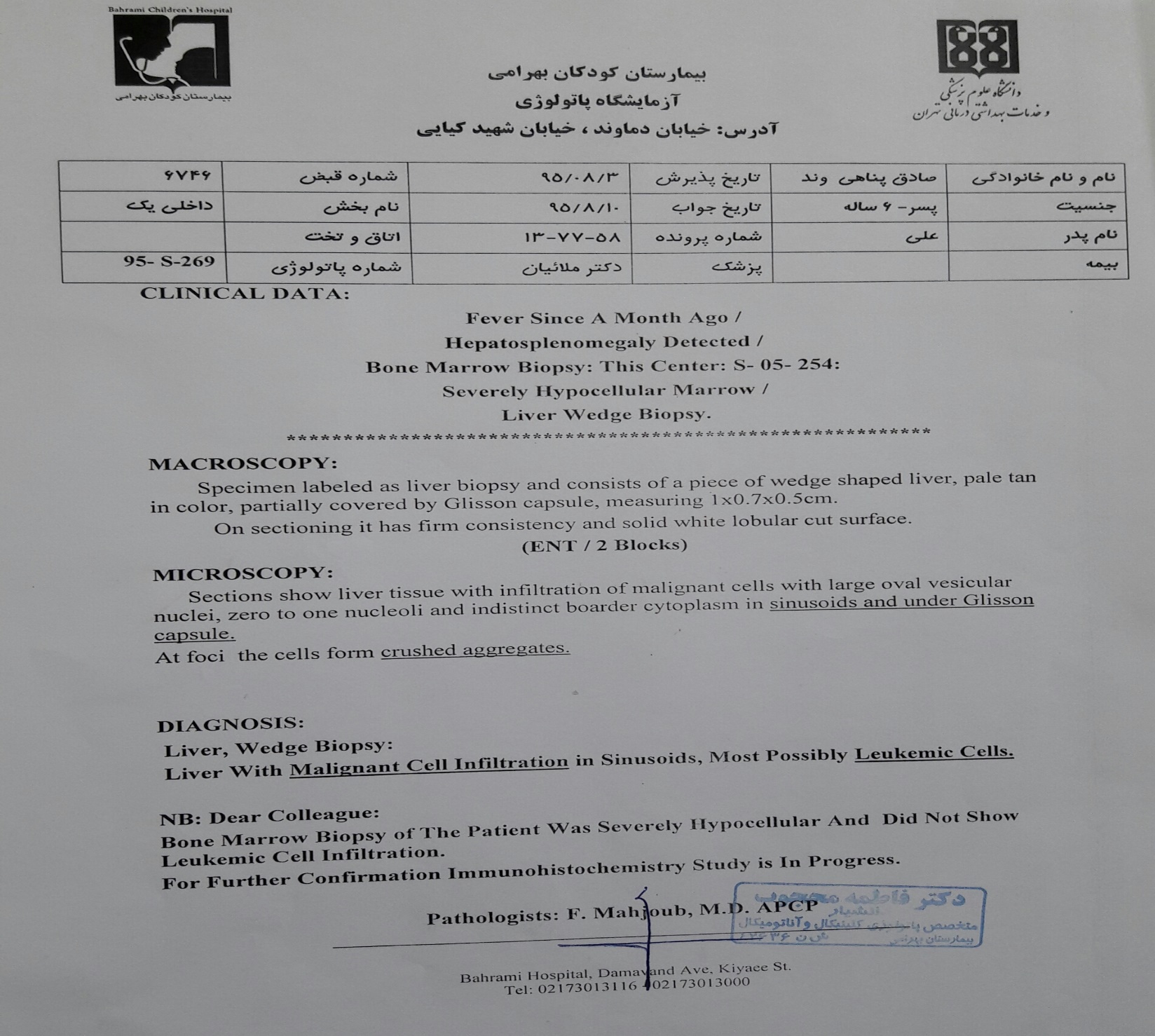 Liver biopsy
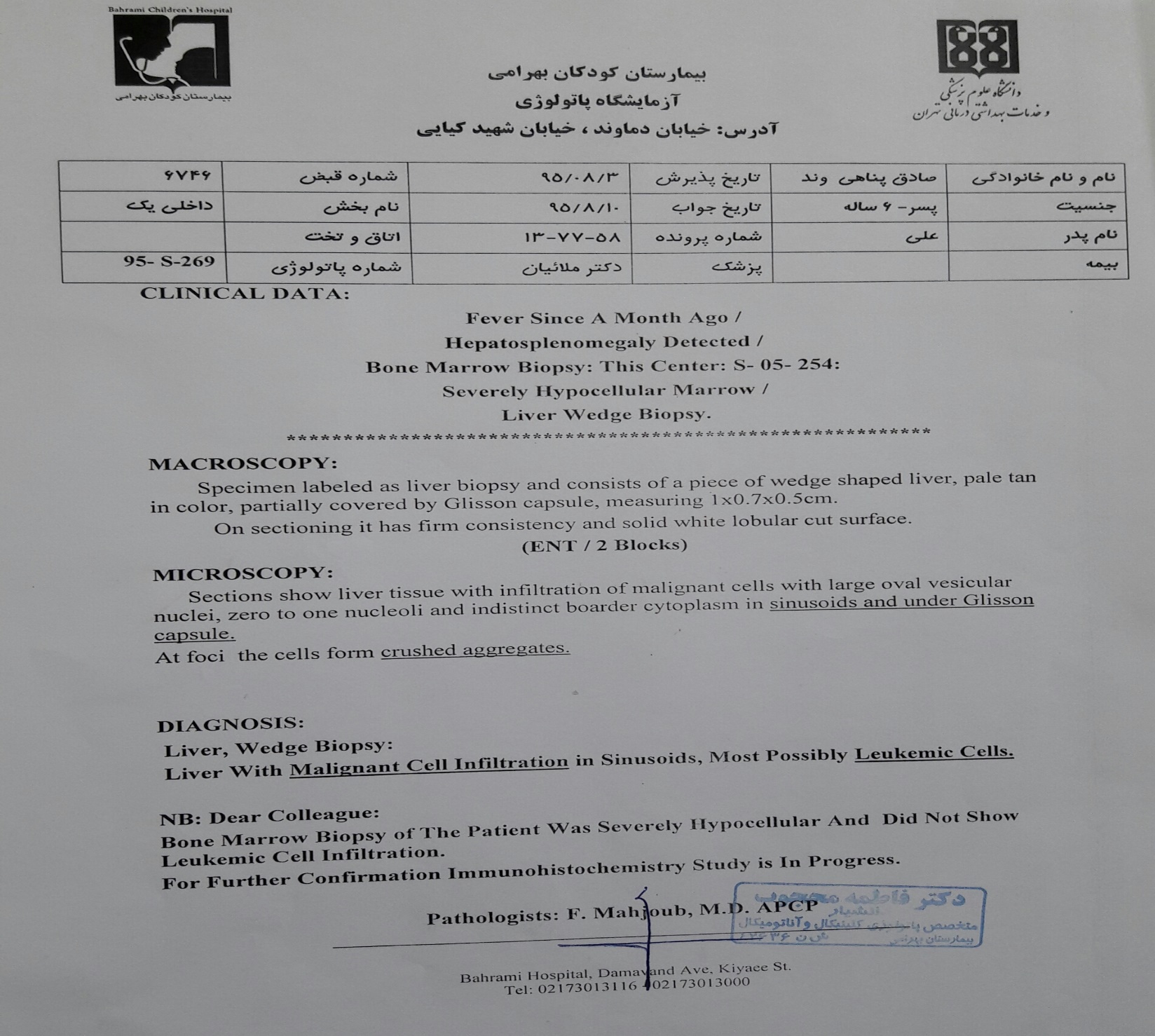 Whole body bone scan
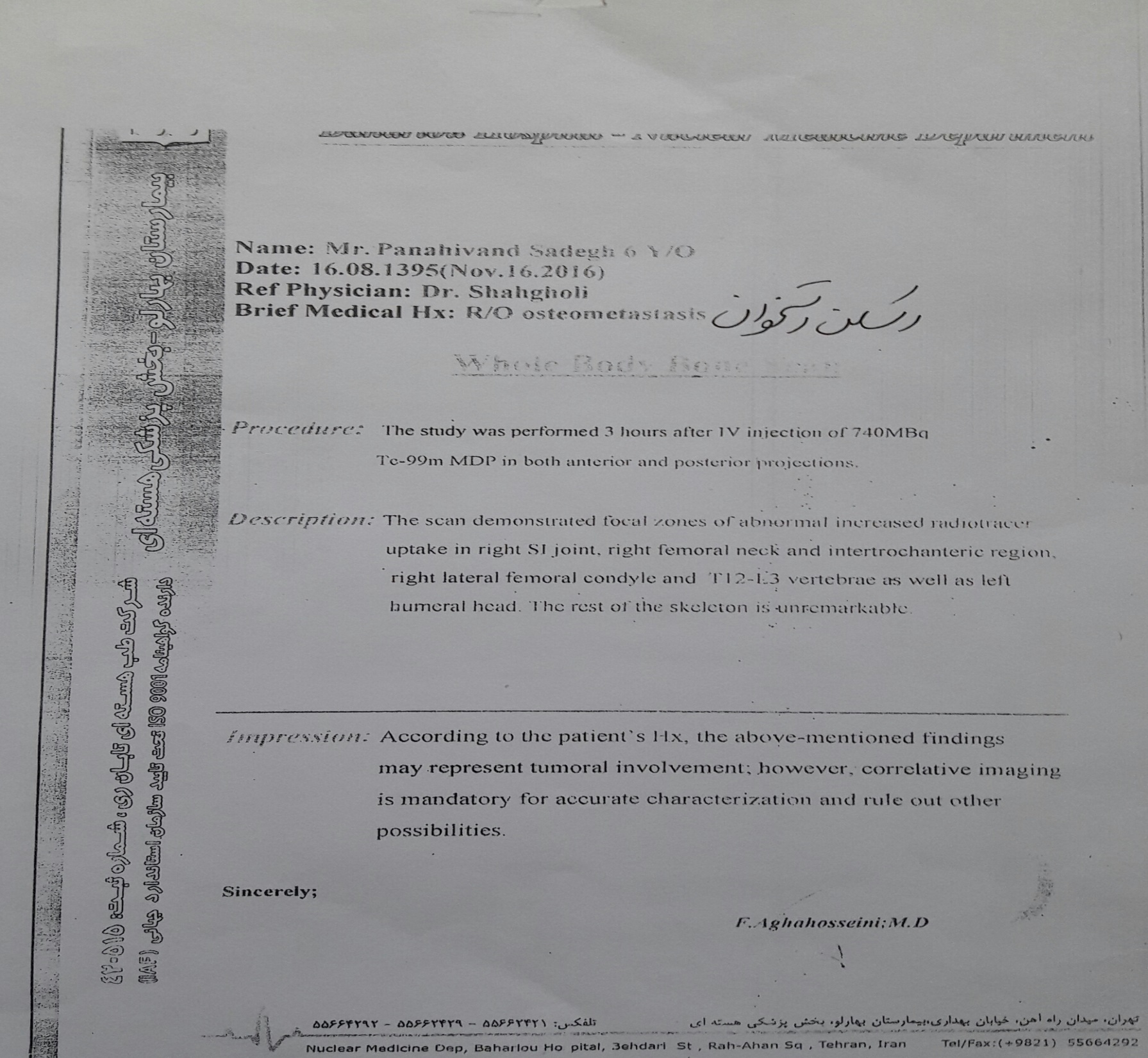 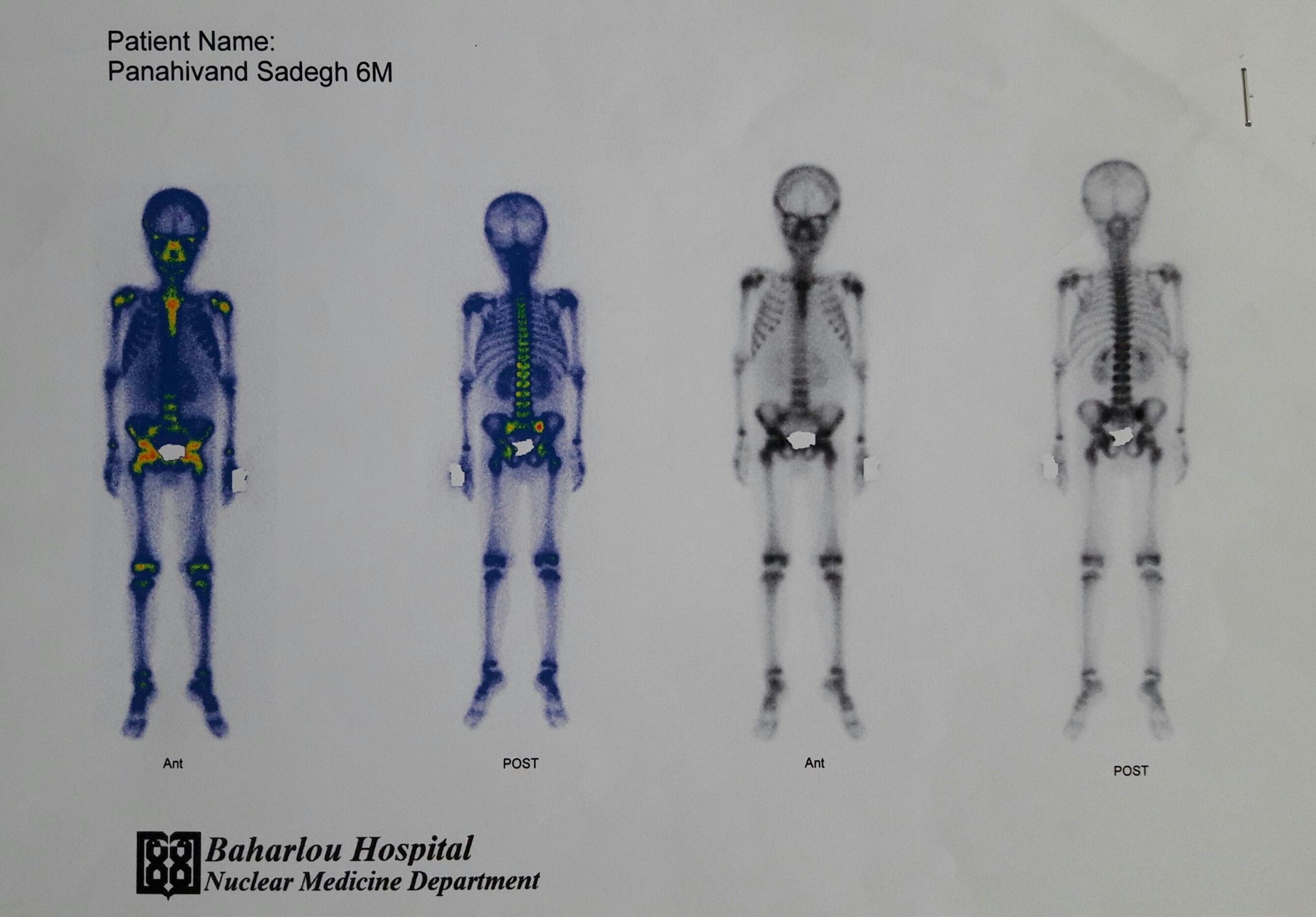 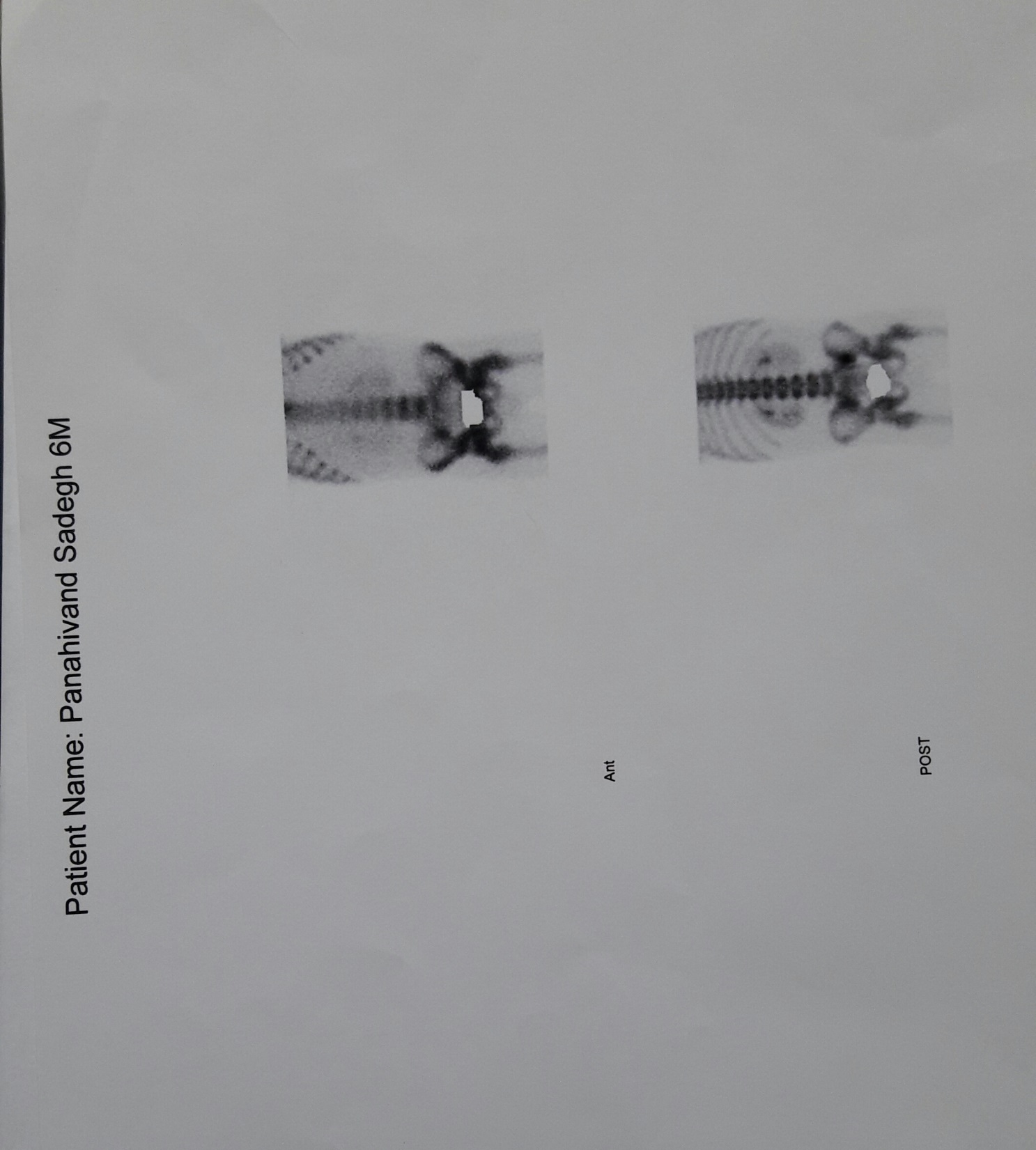 2nd BMA&BMB
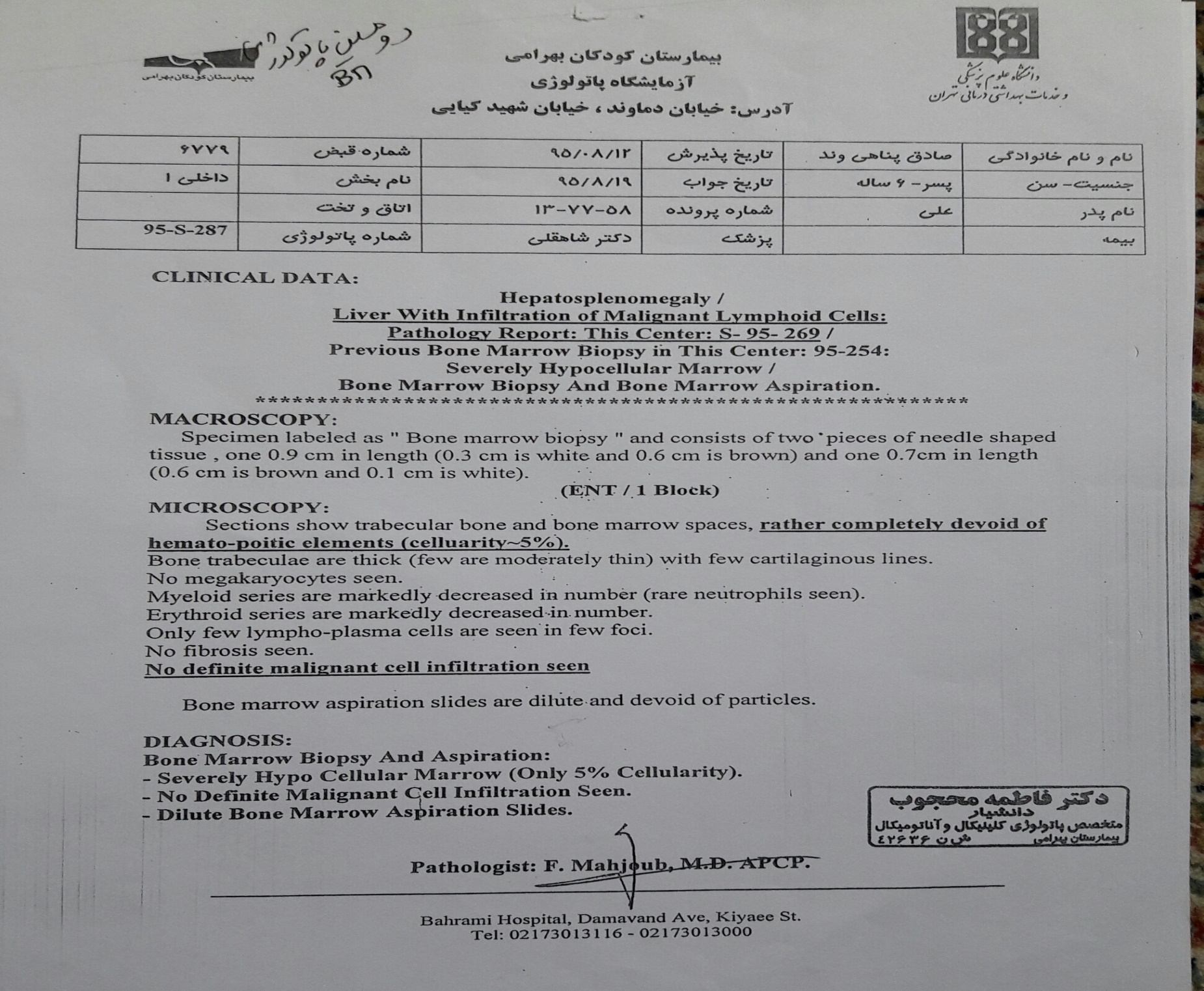 Flow cytometric immunophenotyping
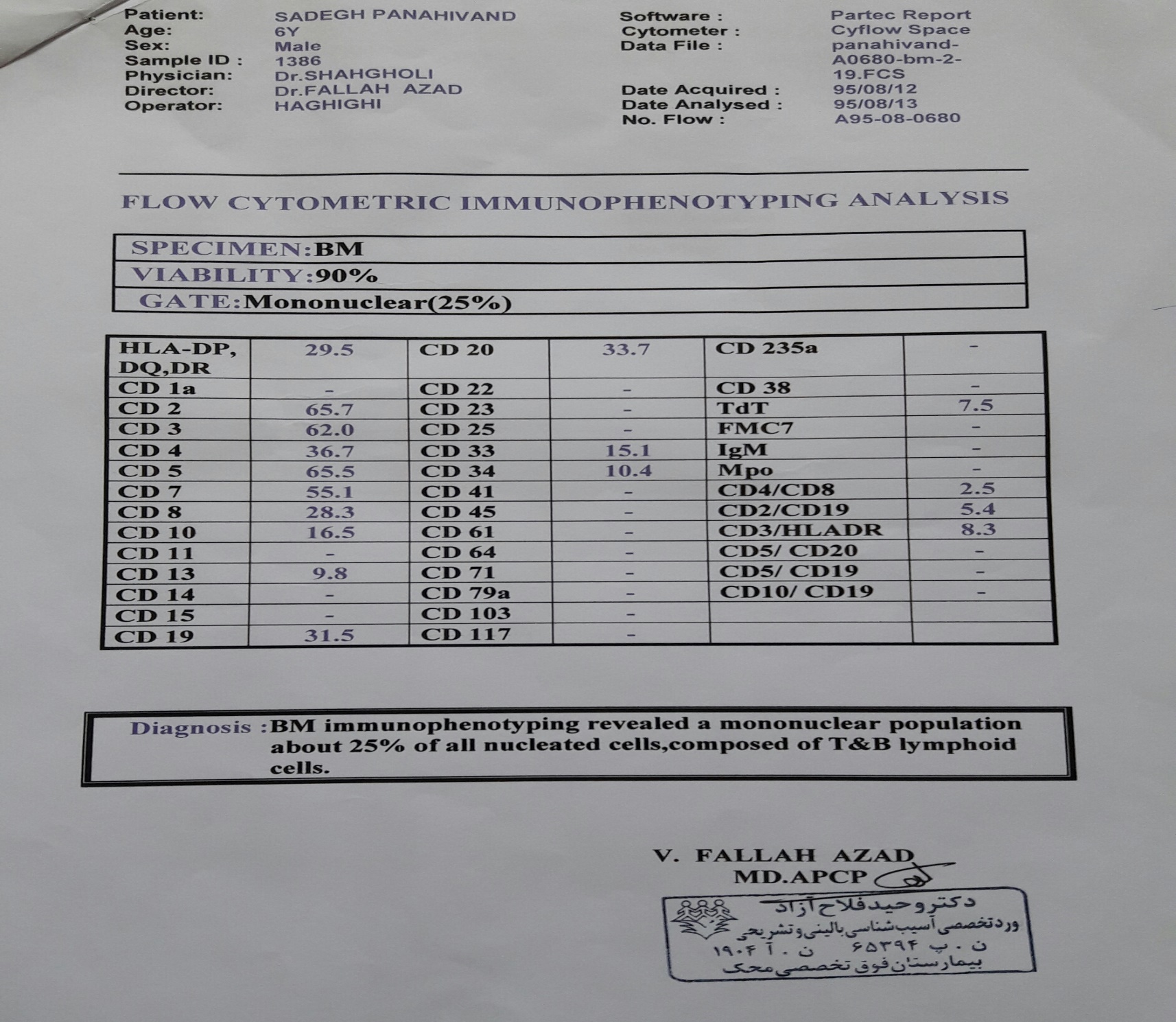 IHC (1)
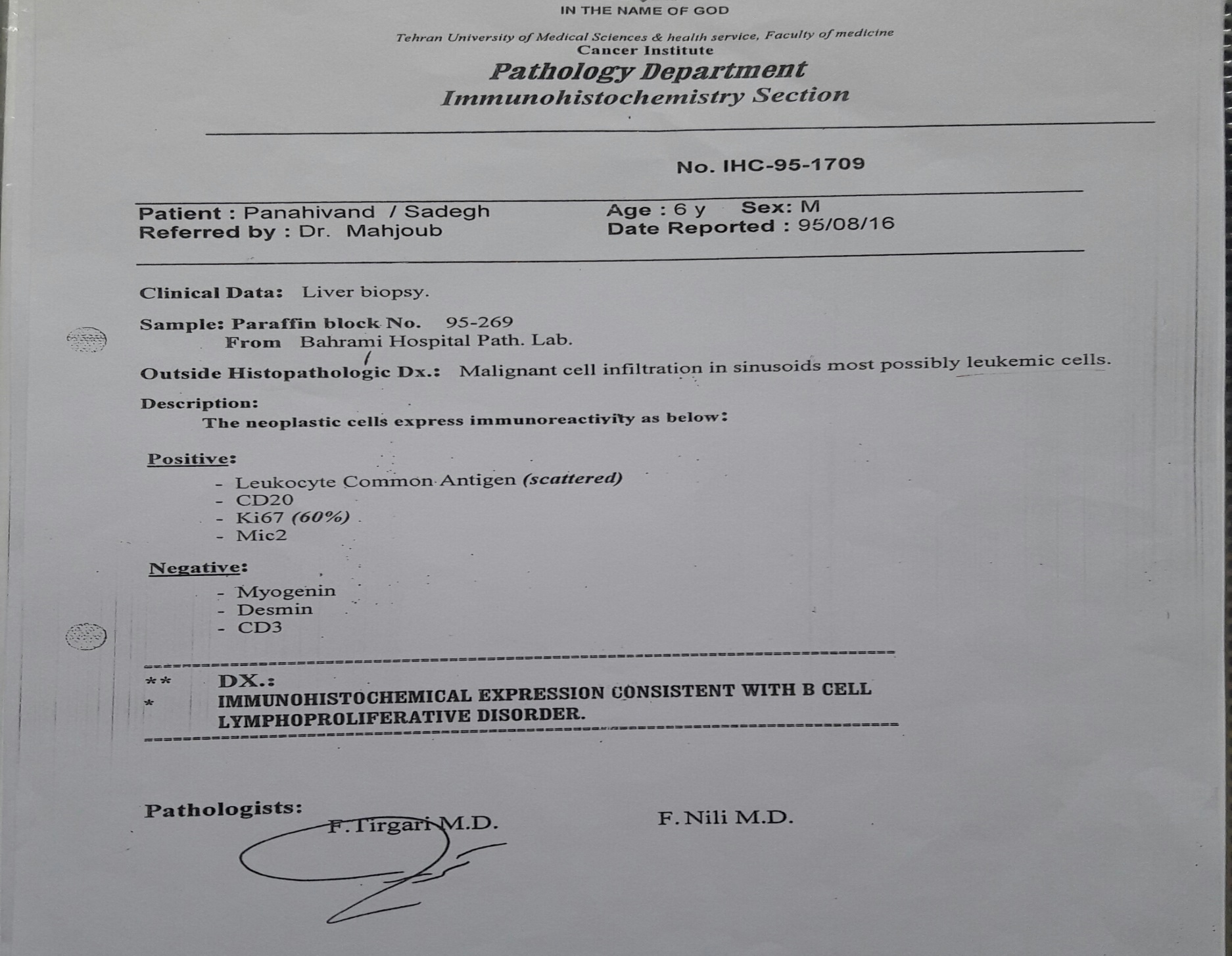 IHC (1)
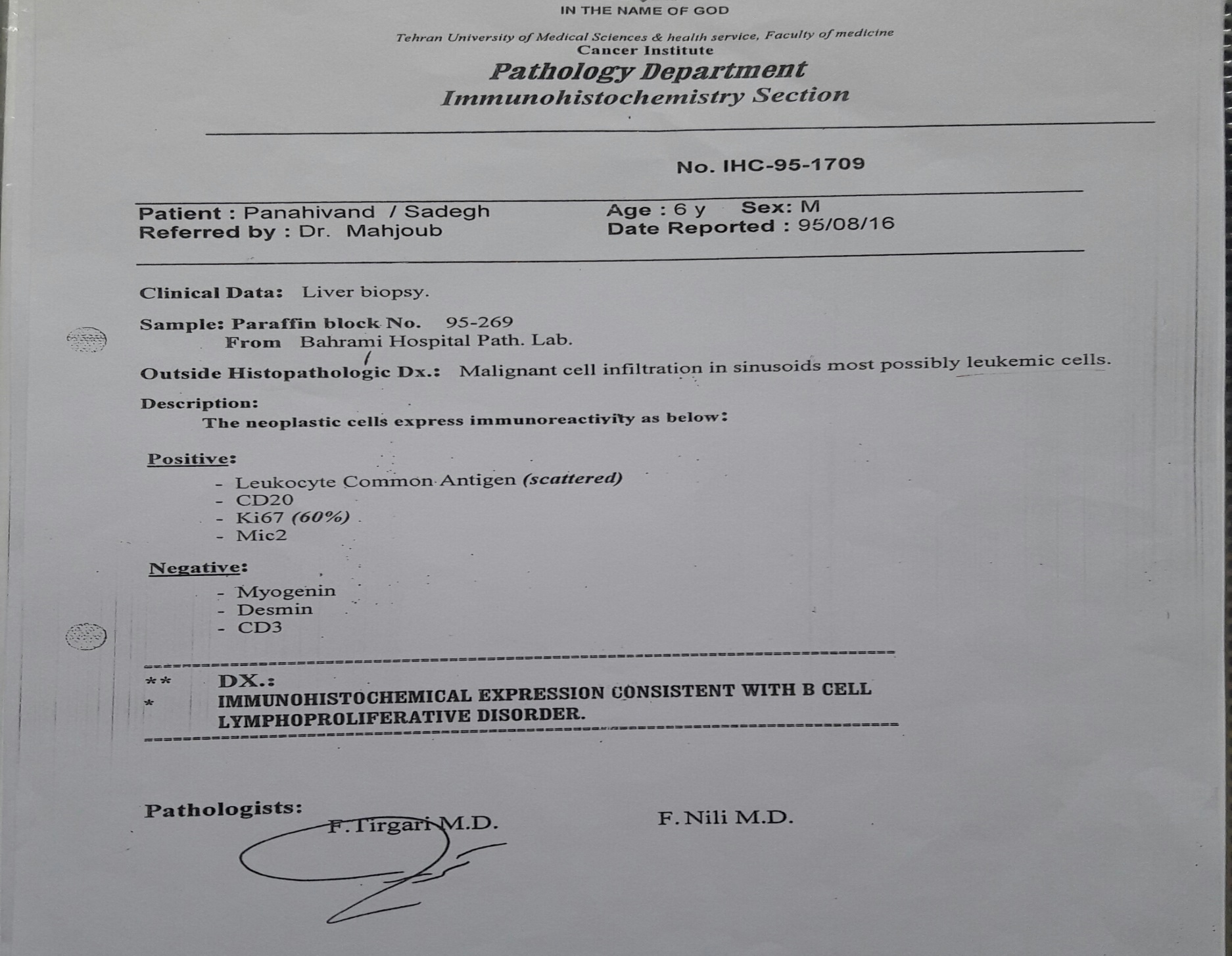 PET Scan
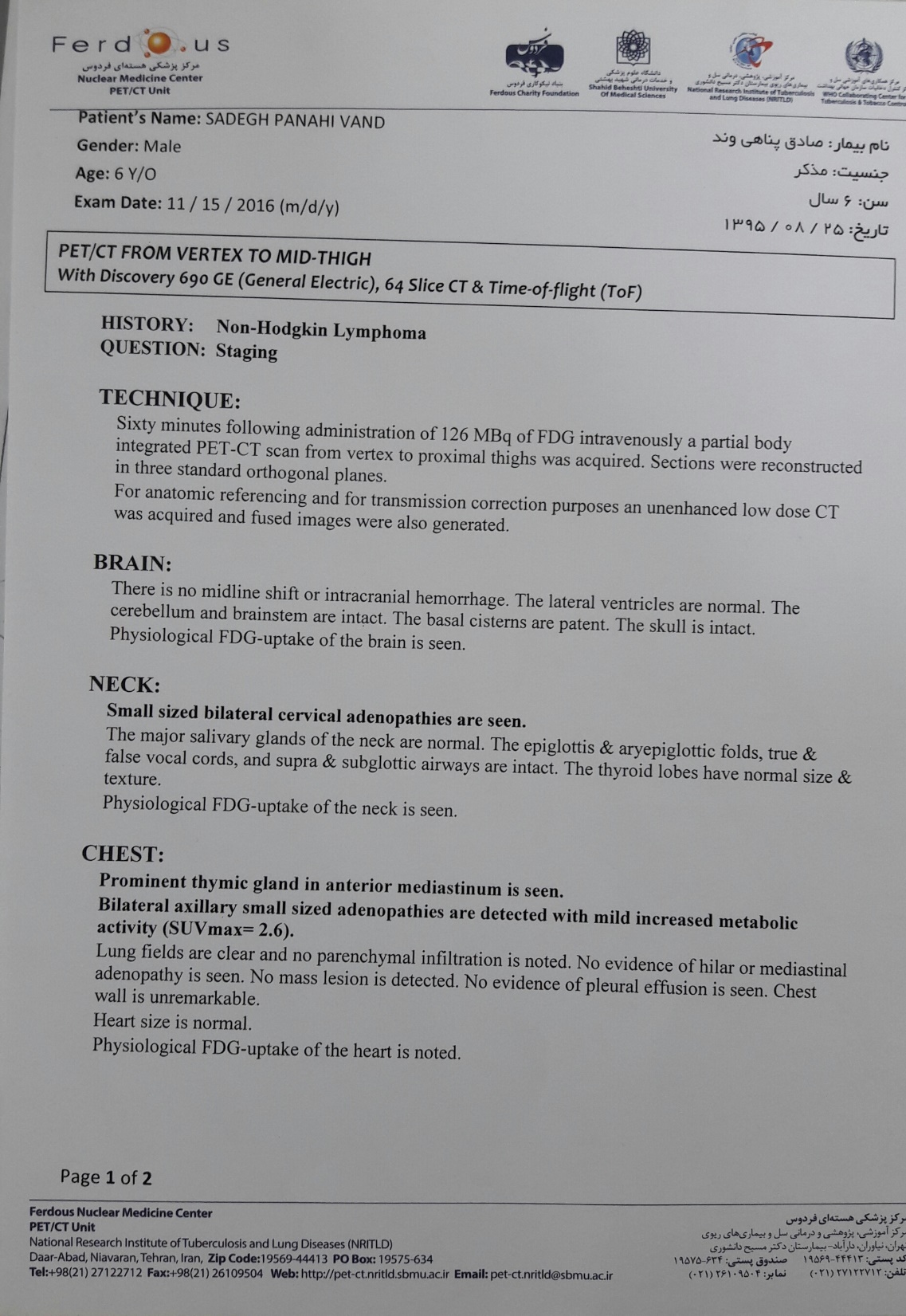 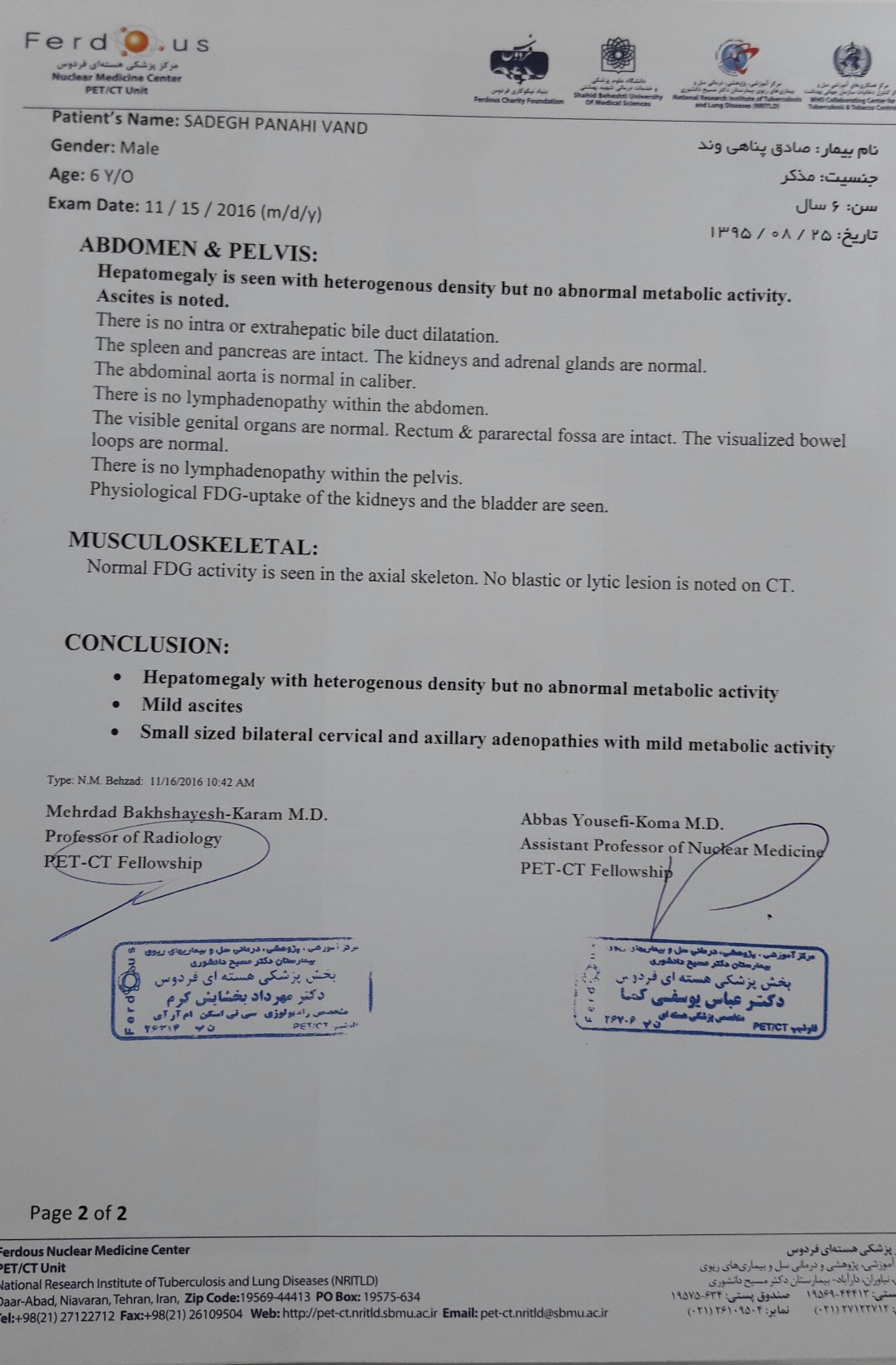 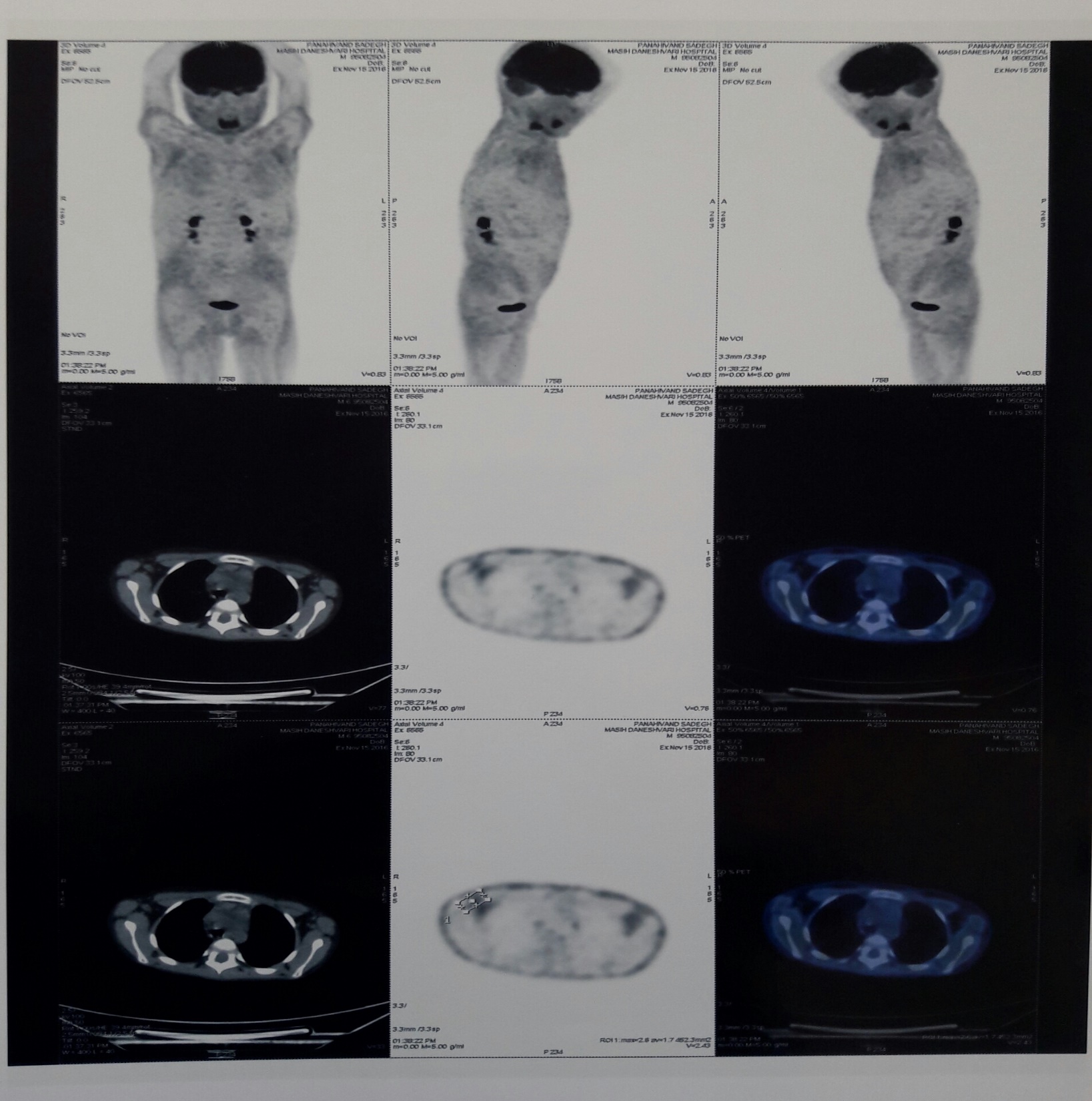 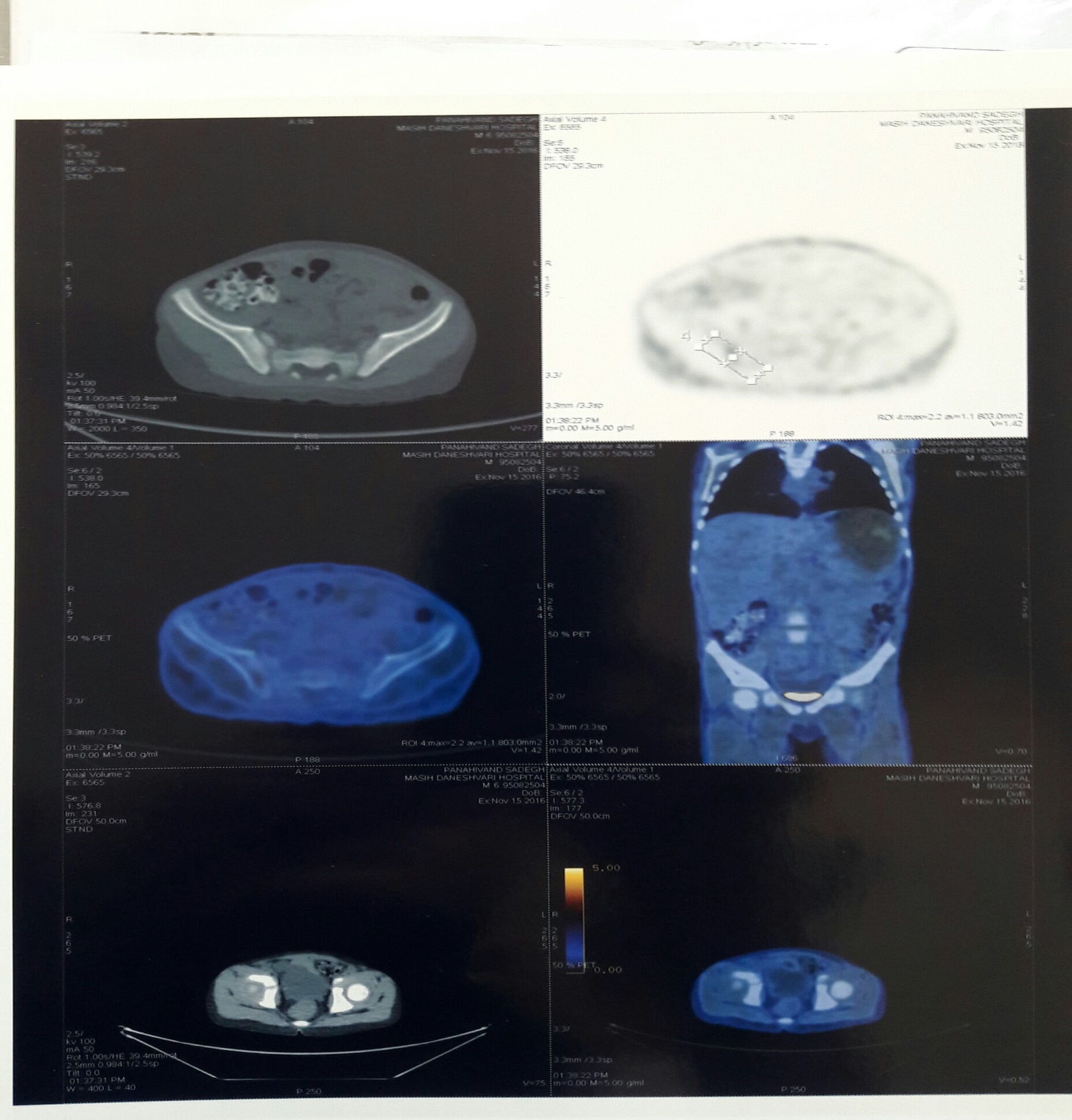 Based on all findings and diagnosis of Burkitt's lymphoma, LMB protocol was selected for this patient and he received induction and re-induction phase of this protocol and he re-evaluated.
3th BMA&BMB
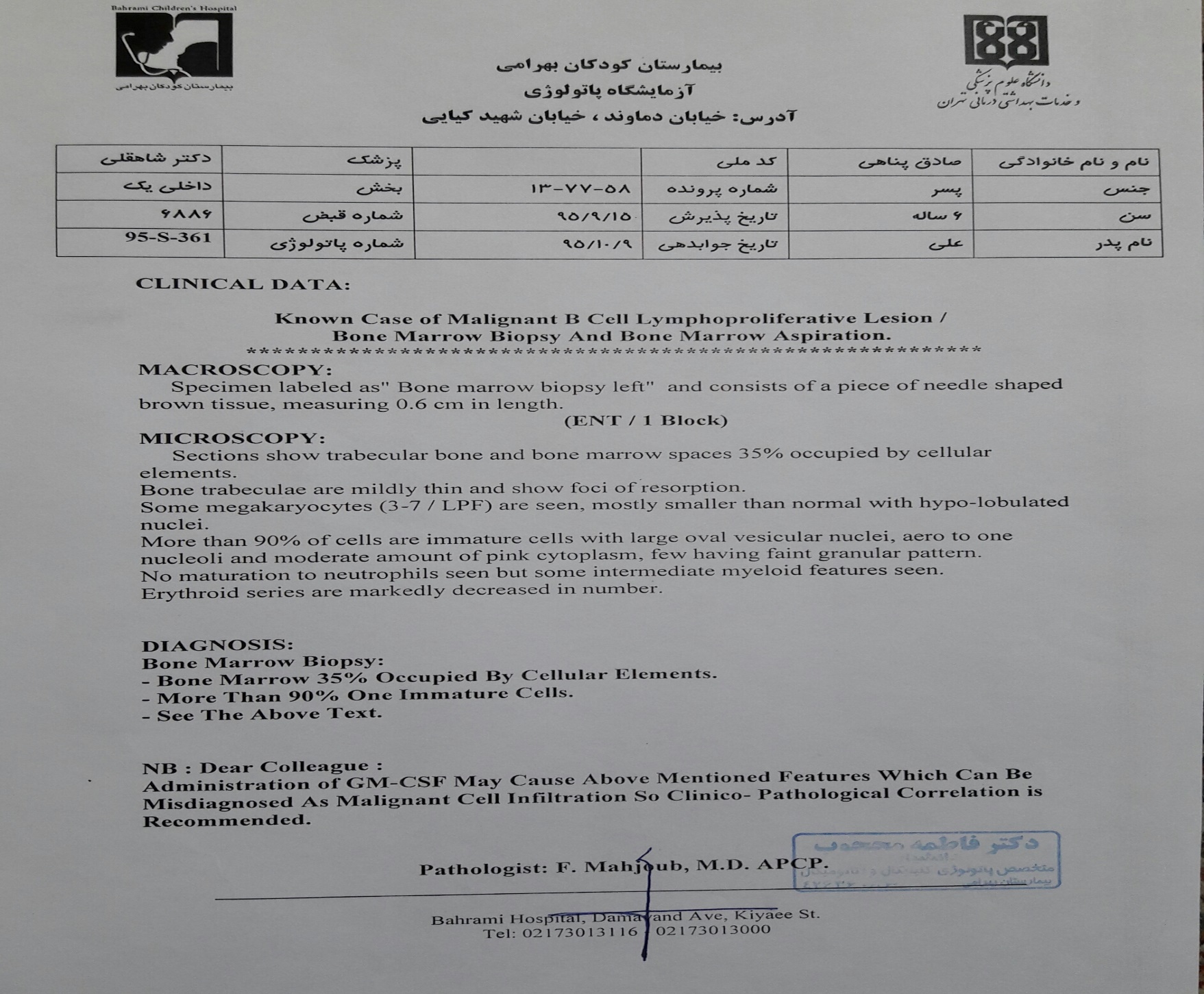 IHC revision (2)
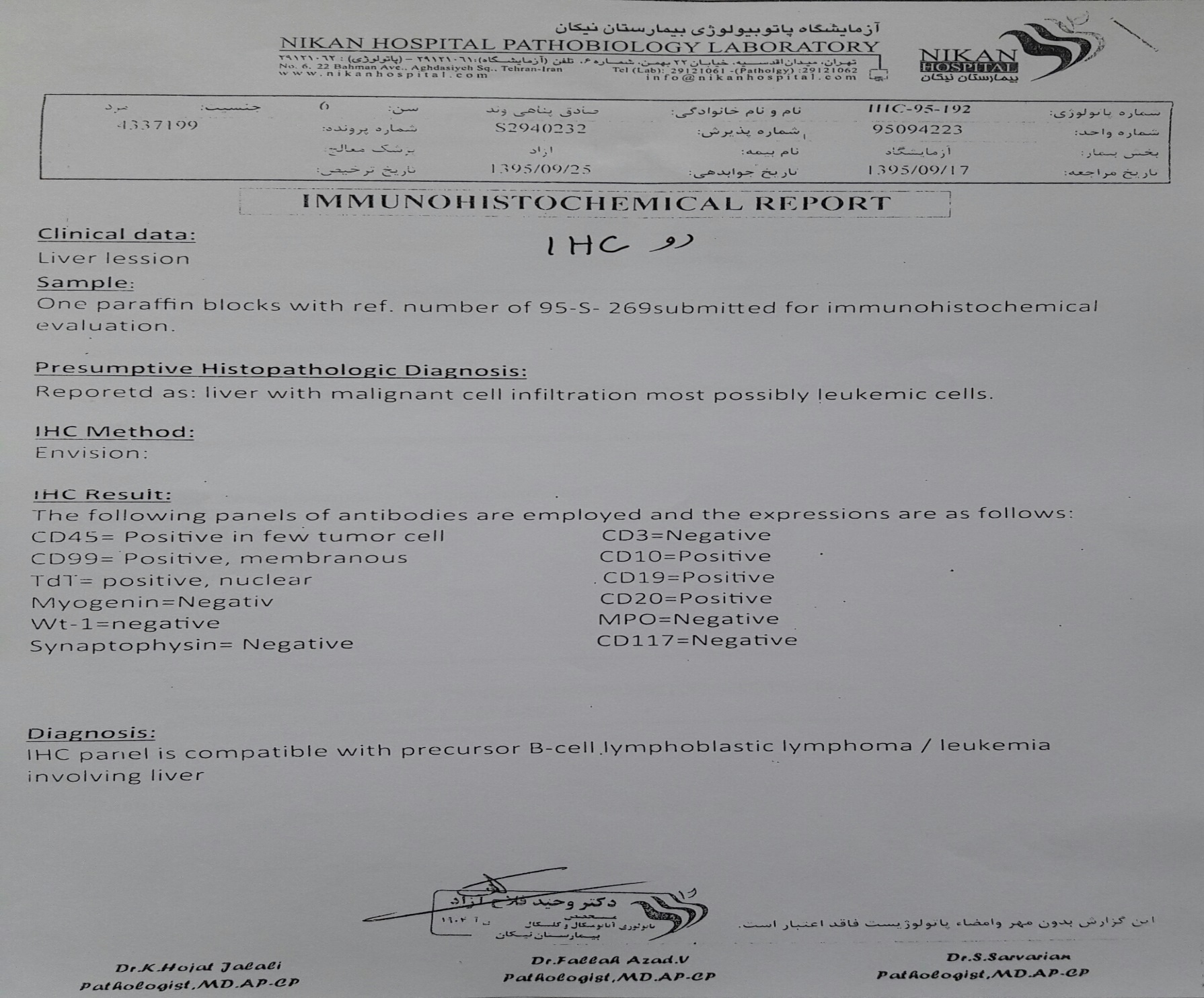 According to second report of liver biopsy IHC (TDT: positive, CD 10: positive) and diagnosis of  precursor B-cell lymphoblastic lymphoma/ leukemia (BLBL), we changed the protocol of chemotherapy from LMB to BFM .

Abd. & pelvic CT scan was repeated two months after BFM high risk lymphoma- leukemia protocol.
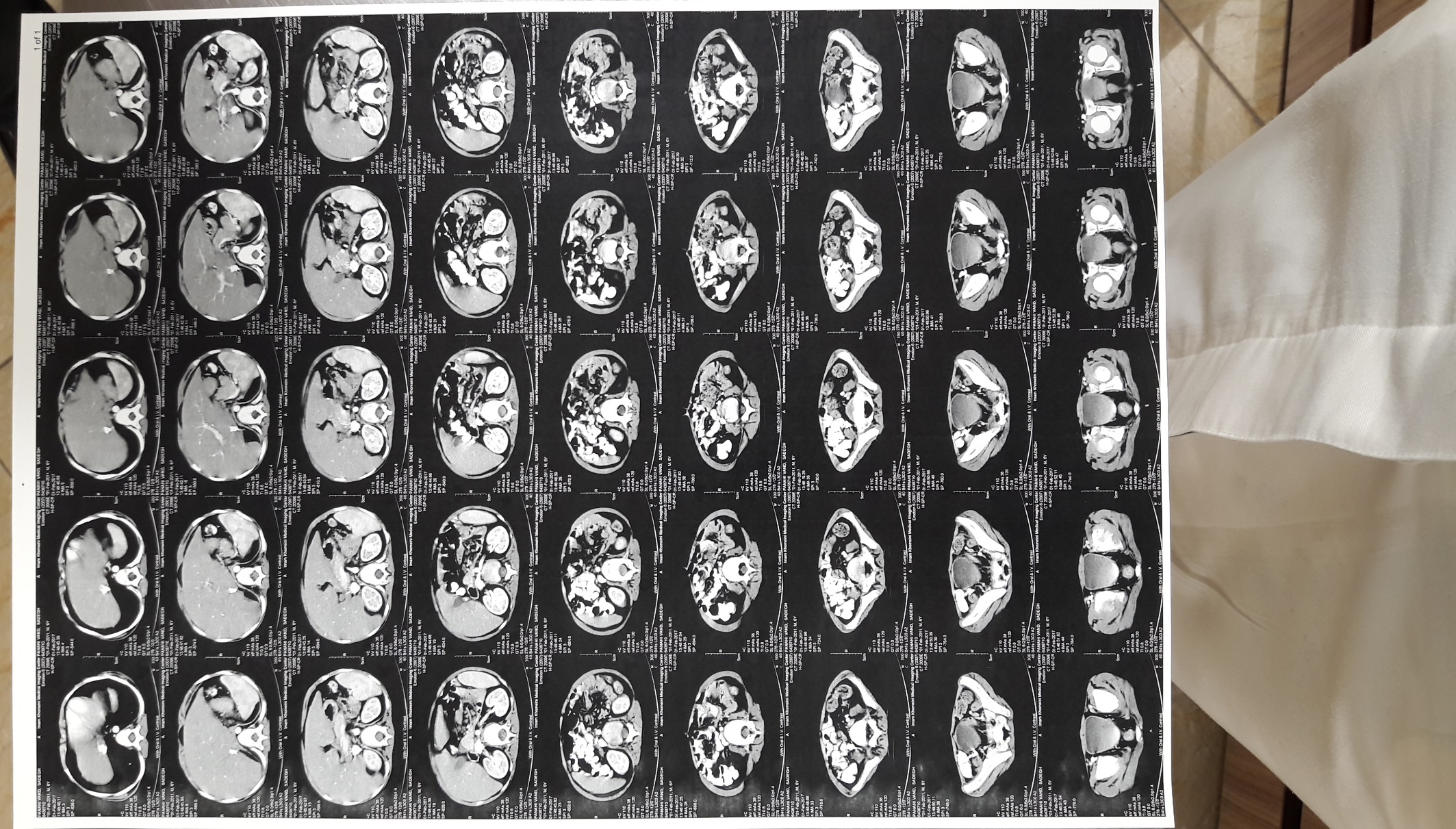 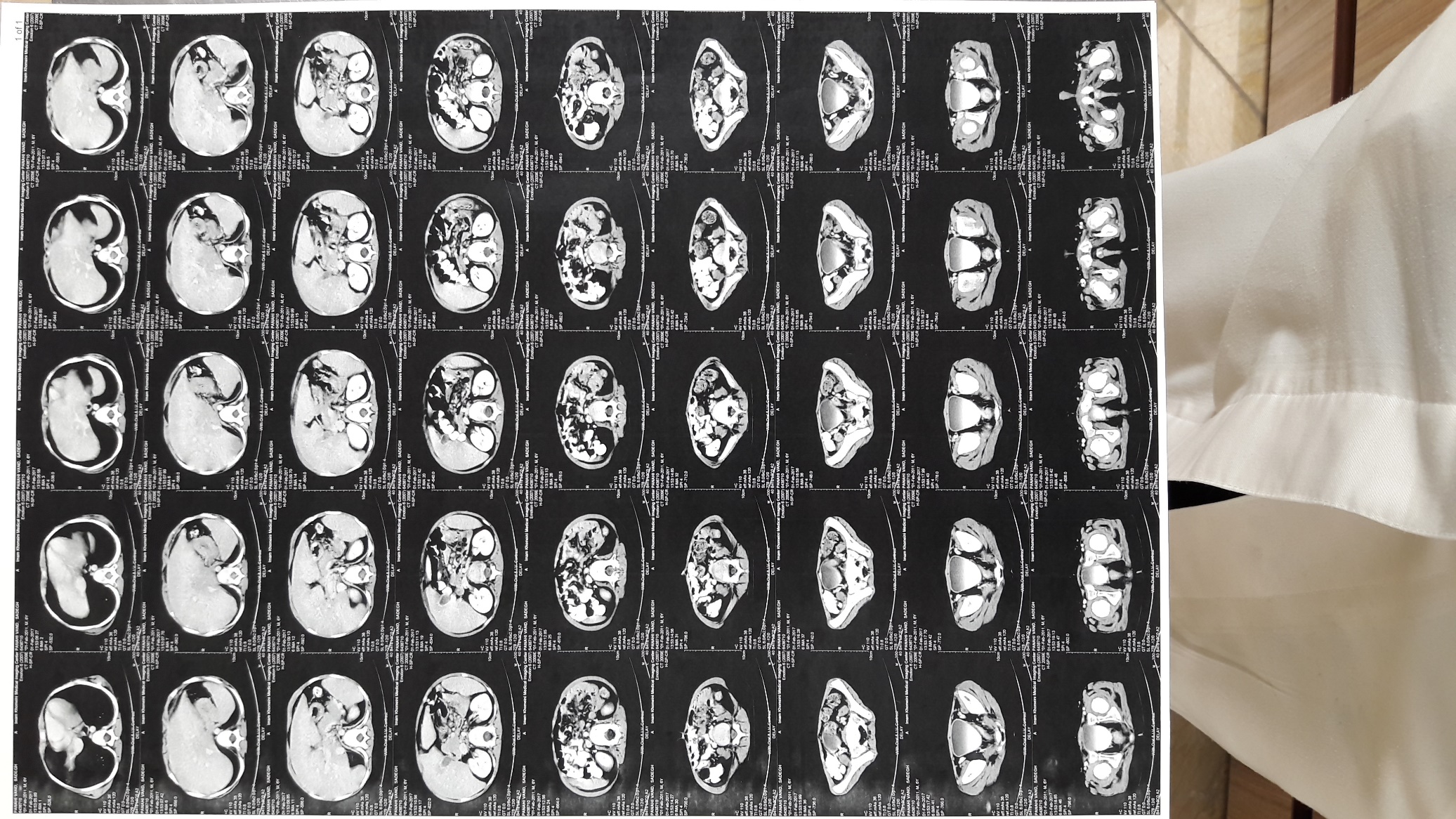 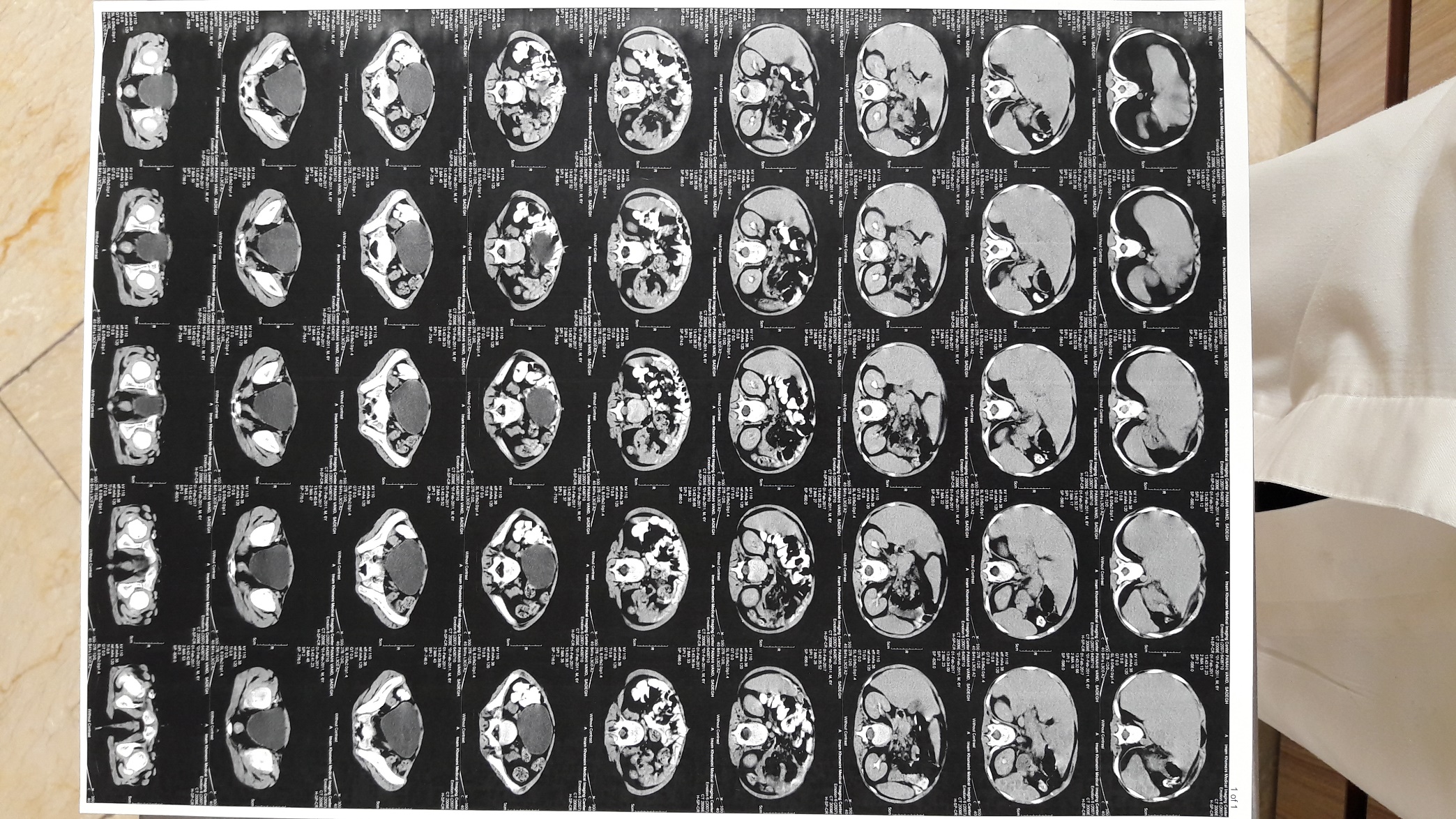 Stable disease after  induction I,II
No change in liver and spleen size
Persistant porta hepatic node